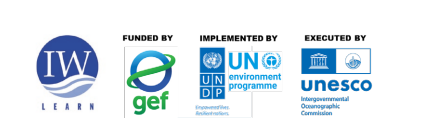 Online Portfolio Consultation Meeting
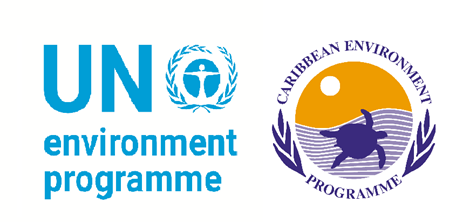 GEF IW:LEARN Small Island Developing States (SIDS) Webinar
20 November 2024
Laverne Walker, UNEP Cartagena Convention Secretariat
Workshop Overview
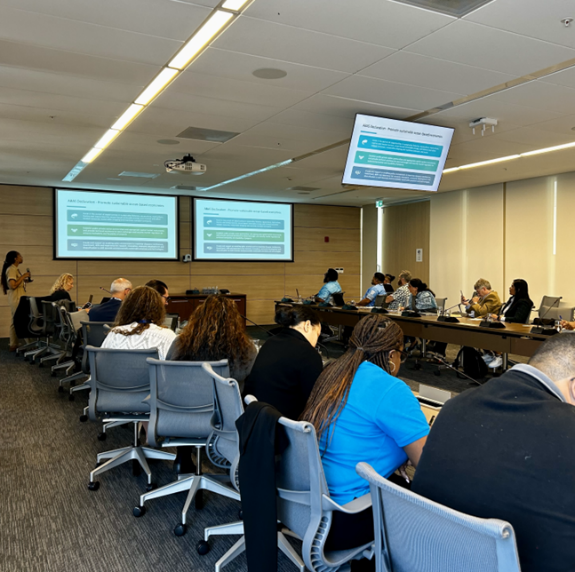 IWC 10 Preconference workshop
Date: 21 September 2024
Venue: CAF, Montevideo Uruguay
Participants: Country representatives, Project Managers, Intergovernmental Organisations, Non-Governmental Organisations (approx. 30 participants)
Regions represented: African, Caribbean, Pacific SIDS
To strengthen the impact of GEF funded SIDS projects at both the regional and inter-regional level
	To increase knowledge and awareness of the needs of SIDS, in particular the priorities adopted by the GEF: The Blue Economy, Integrated Resource Management from Ridge-to-Reef, Protected Areas, and Climate Resilience
	To collectively learn from each other and gain exposure to knowledge within and between the regions linked to GEF objectives
	To solicit input on the two-fold assessment that will inform the development of the SIDS Hub, including a stakeholder-driven assessment of needs, gaps, and priorities of the SIDS GEF IW project community and other focal area projects
Workshop Objectives
Identification of SIDS Priorities from ABAS that could be considered under GEF 9
Promote sustainable ocean-based economies
Achieve gender equality, empower youth and leave no one behind
Develop integrated water resources management
Urgently take action on climate change
Conserve and sustainably use the ocean and its resources
Conserve, restore and sustainably use biodiversity
Blue Carbon Thematic Group Recommendations
Focusing on small-scale and multi-state projects - prioritizing smaller, community-driven projects and multi-state collaborations to ensure greater inclusivity and local relevance.
Innovative finance for adaptation and ecosystem benefits - investigating new financing models that support not only carbon sequestration but also broader ecosystem services, such as adaptation and biodiversity conservation.
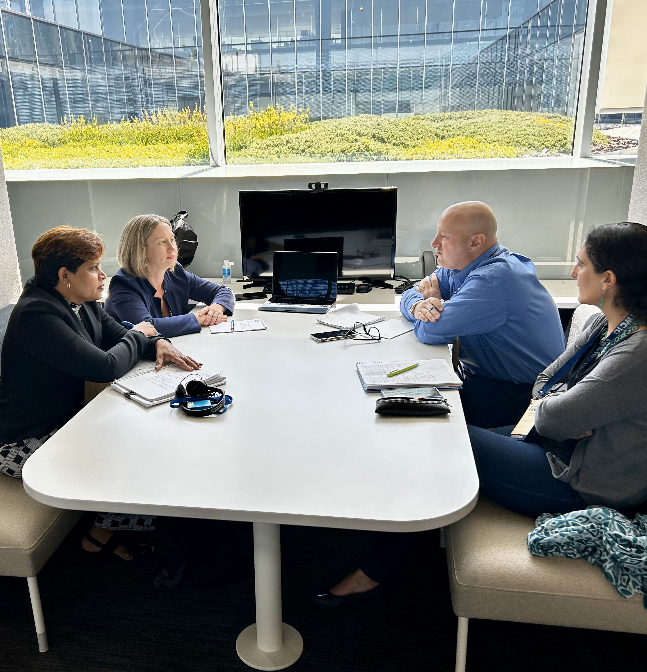 Blue Economy Thematic Group Recommendations
Developing a new model for long-term sustainable finance - This could come through encouraging blended finance, for example the green banks model piloted by AfDB in Africa.

Increasing the proportion of funding for continuous capacity development, including across different stakeholder groups (NGOs, academia, etc).
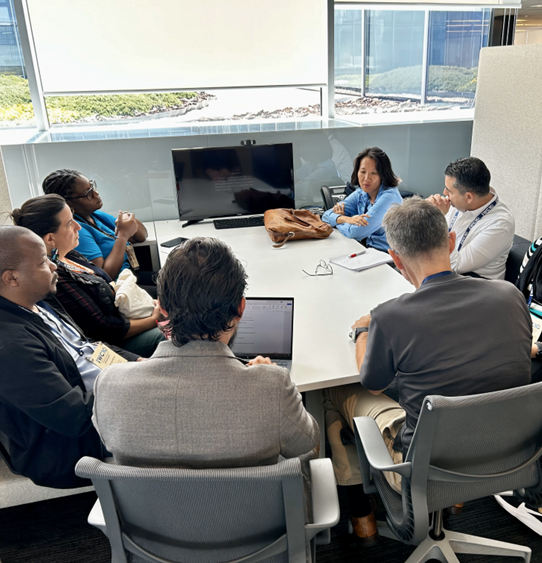 Source to Sea Thematic Group Recommendations
Increasing tangible benefits to participating communities, resulting in the sustainability of the project outputs.

Incorporating capacity development components, particularly for government agencies to ensure long-term institutional capacity building.
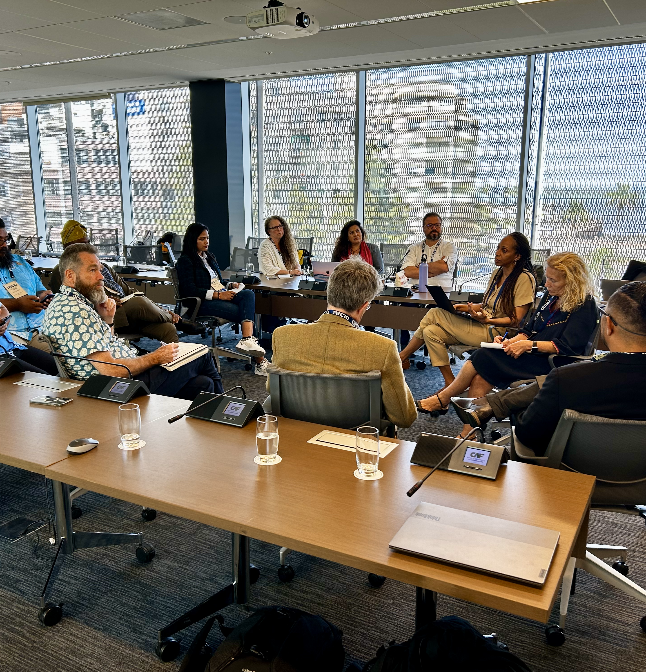 Other topics discussed during the workshop
SIDS Twinning Portal
Knowledge gaps and priorities for development of a training strategy
Priority Needs for regional and inter-regional training workshops
IW LEARN SIDS Hub
Description of the GEFPortfolio support to SIDS
Asha Singh, PhD
Consultant –IW LEARN IOC/UNESCO
Financial Flow
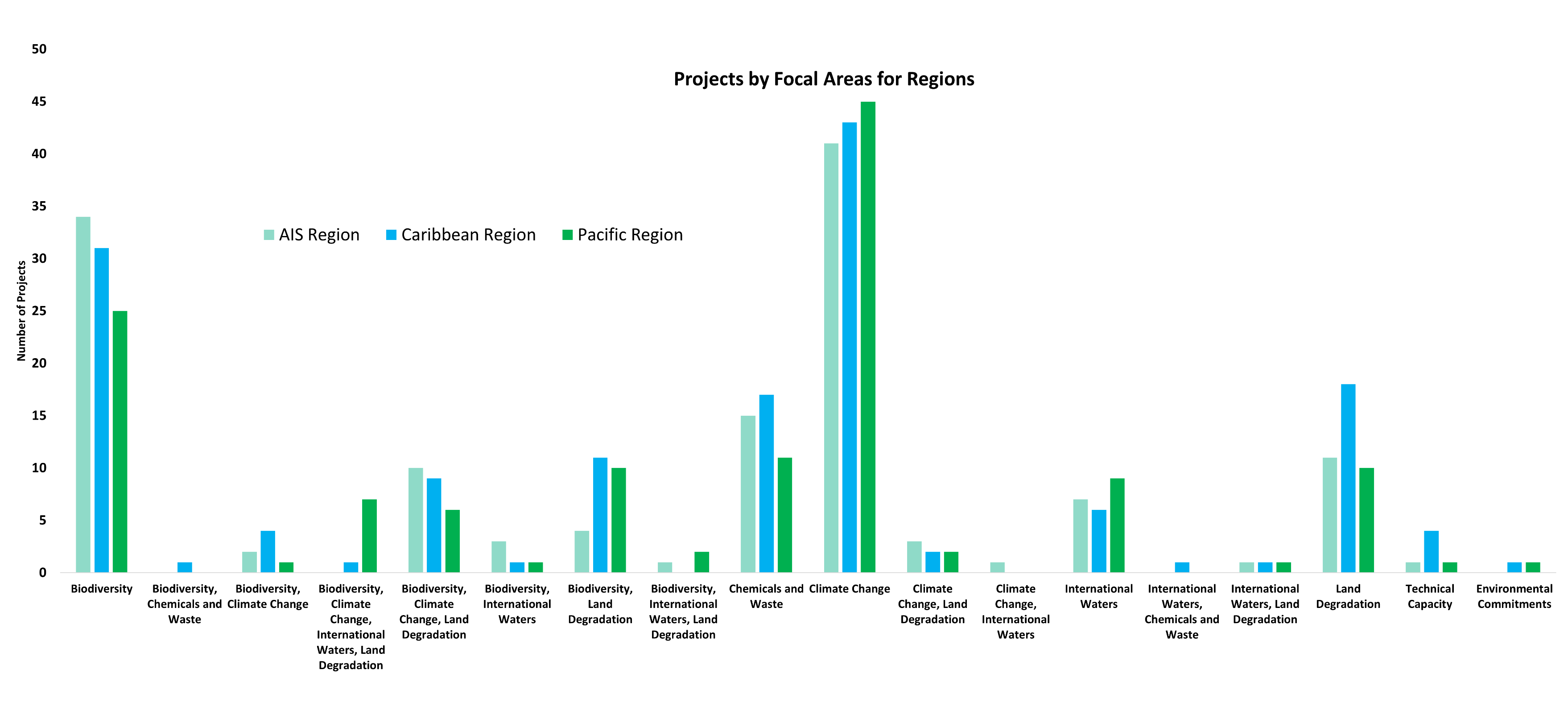 Financial Flow
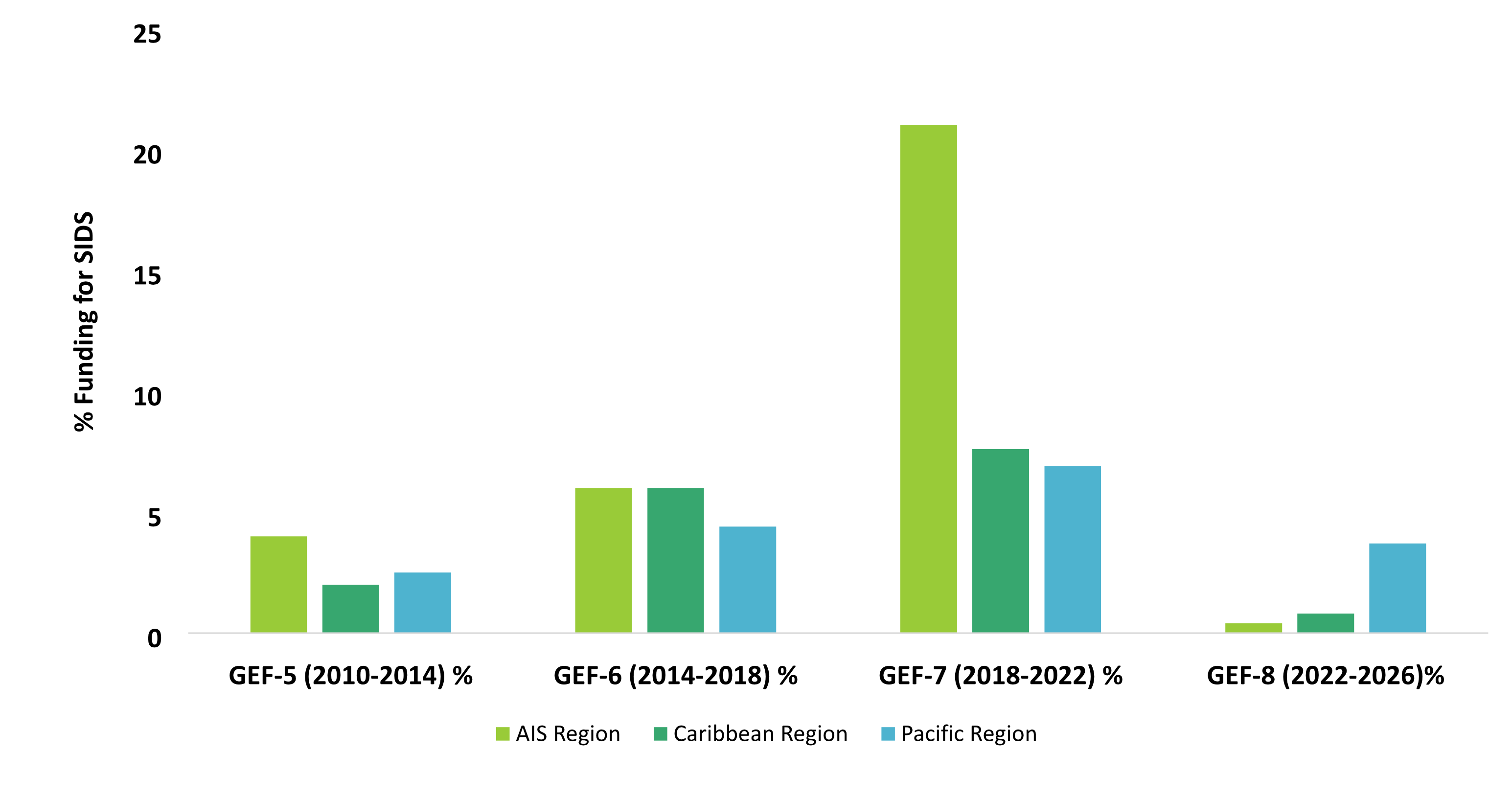 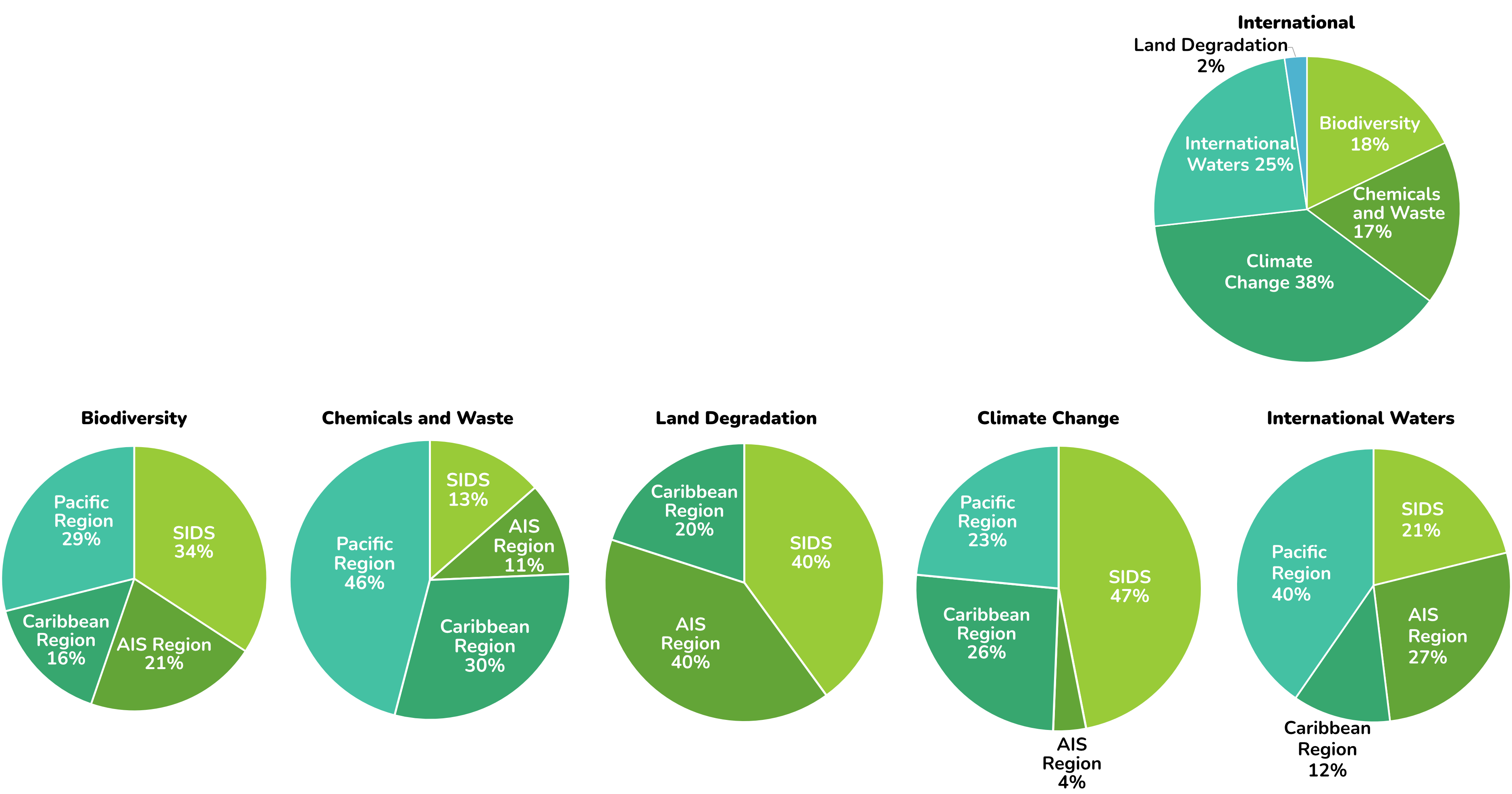 Information Materials
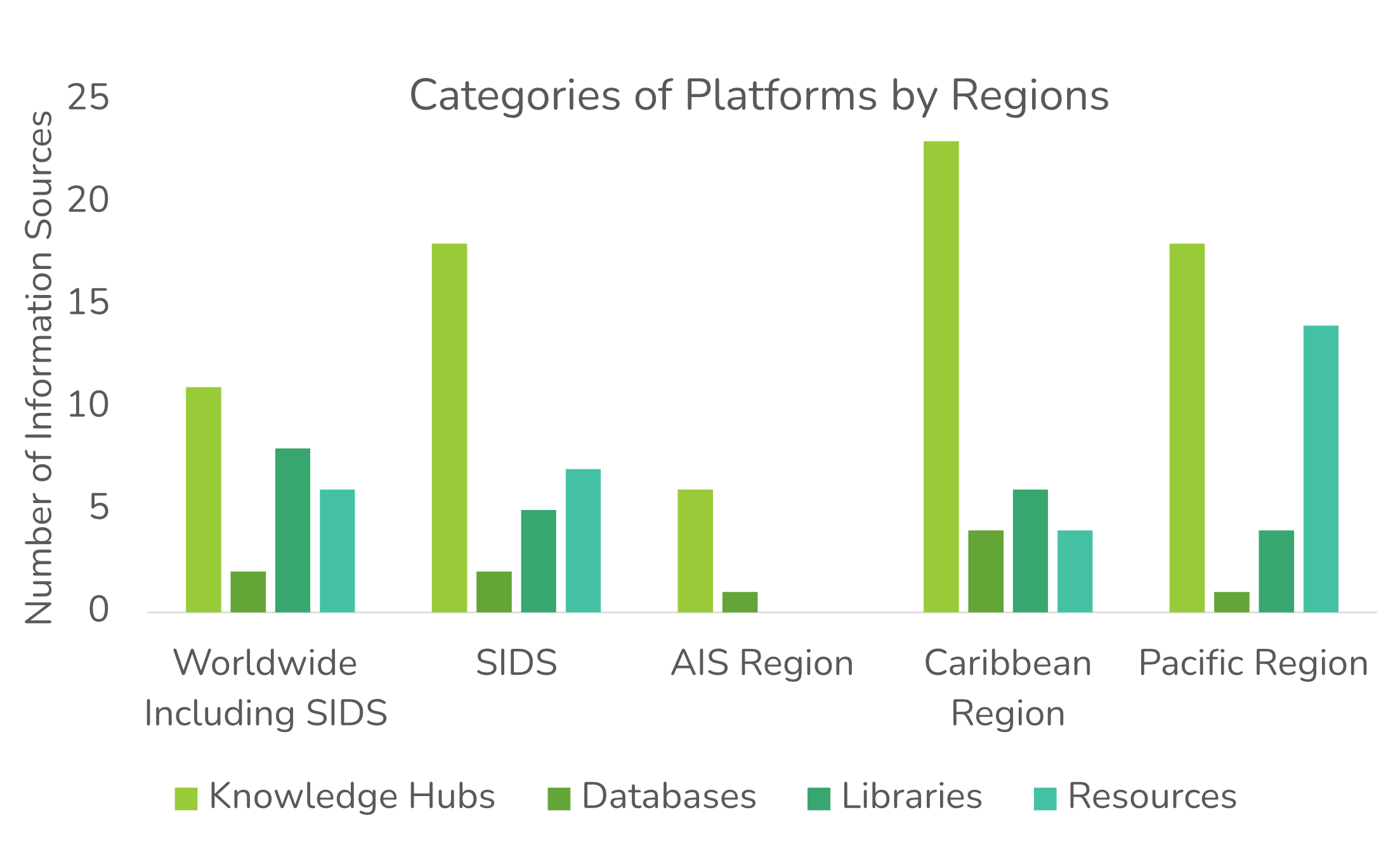 Information Platforms
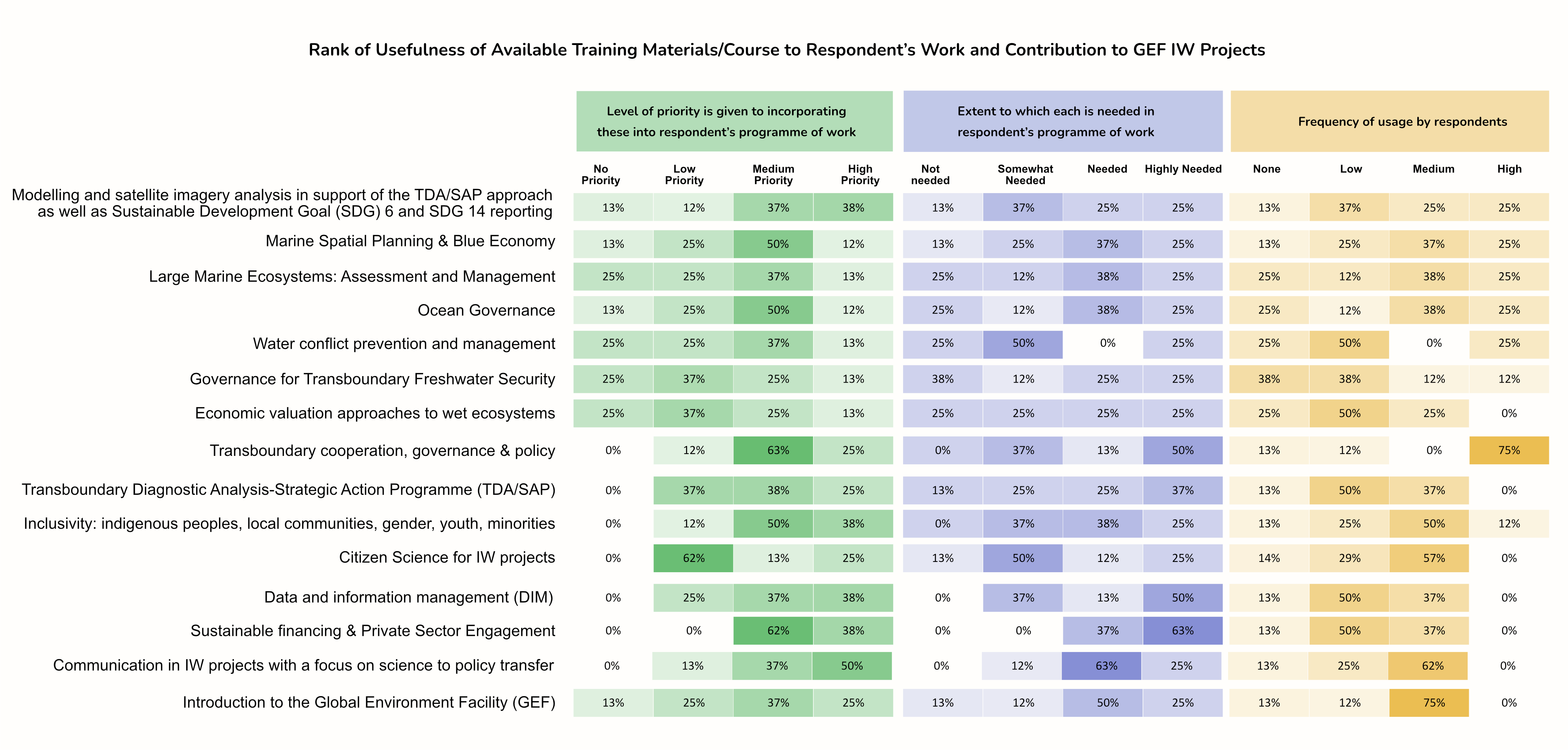 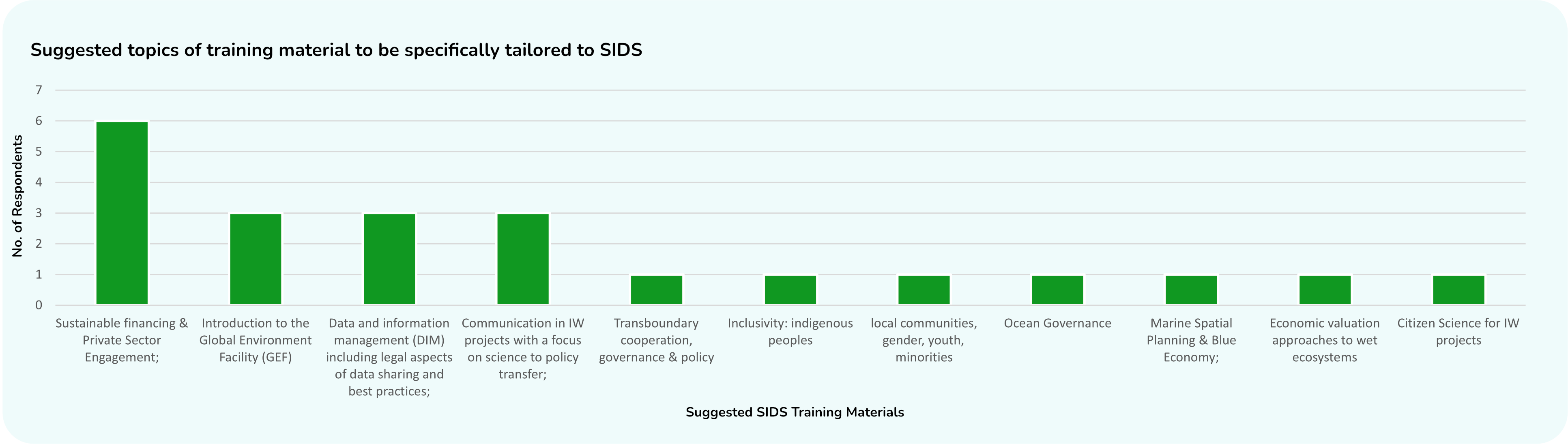 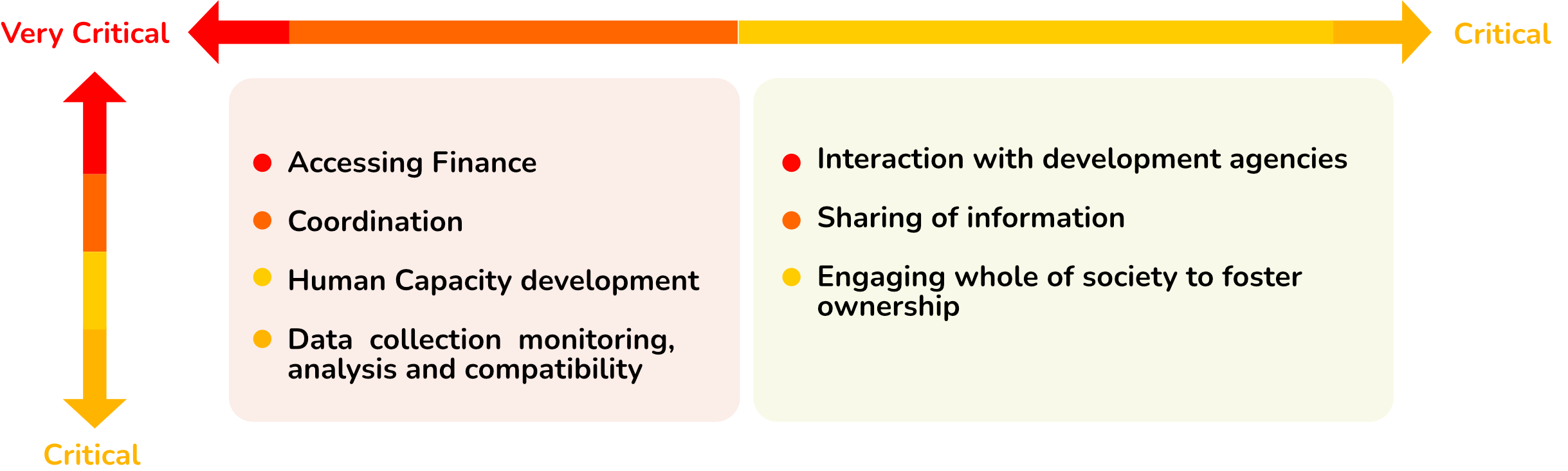 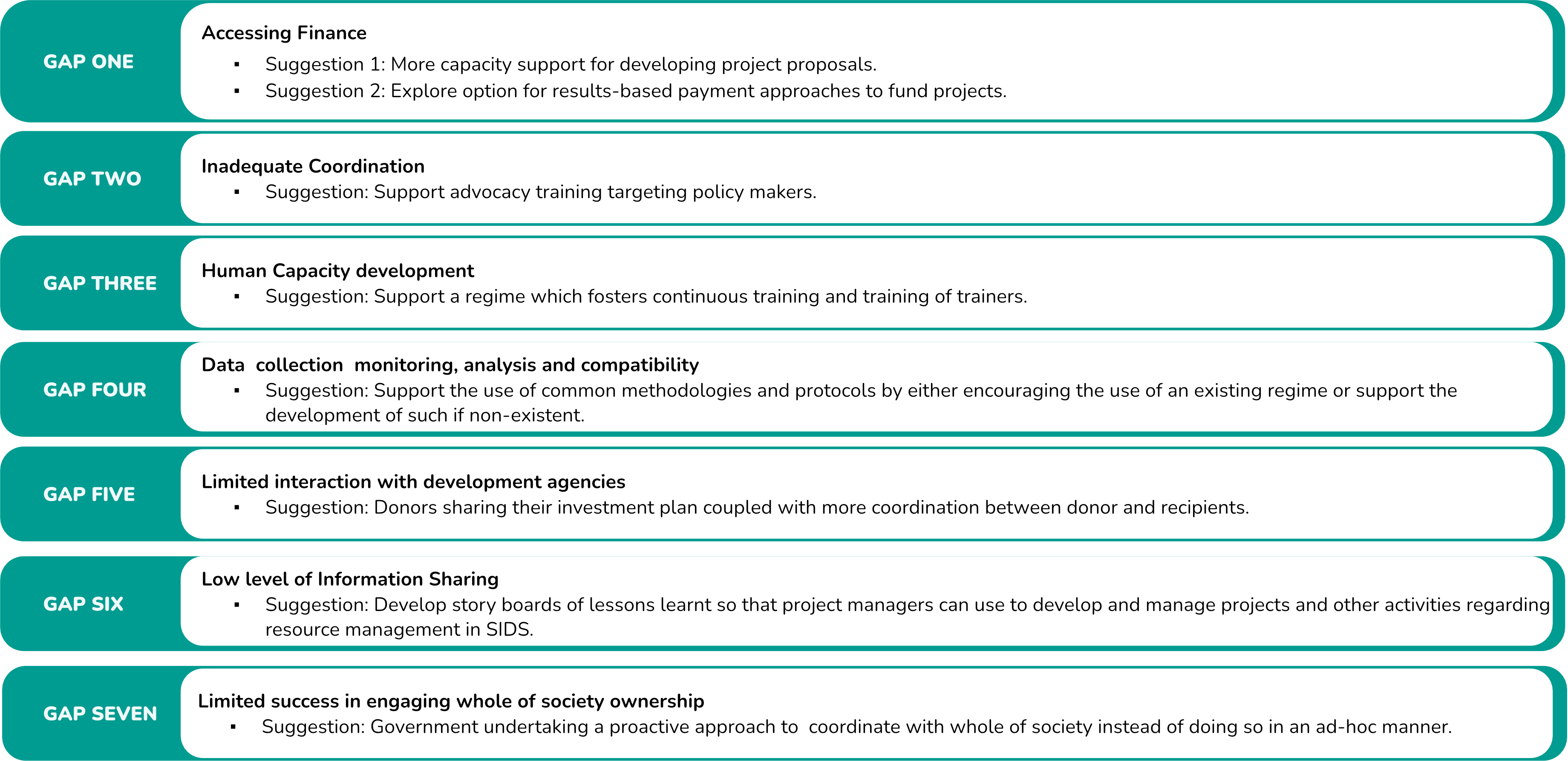 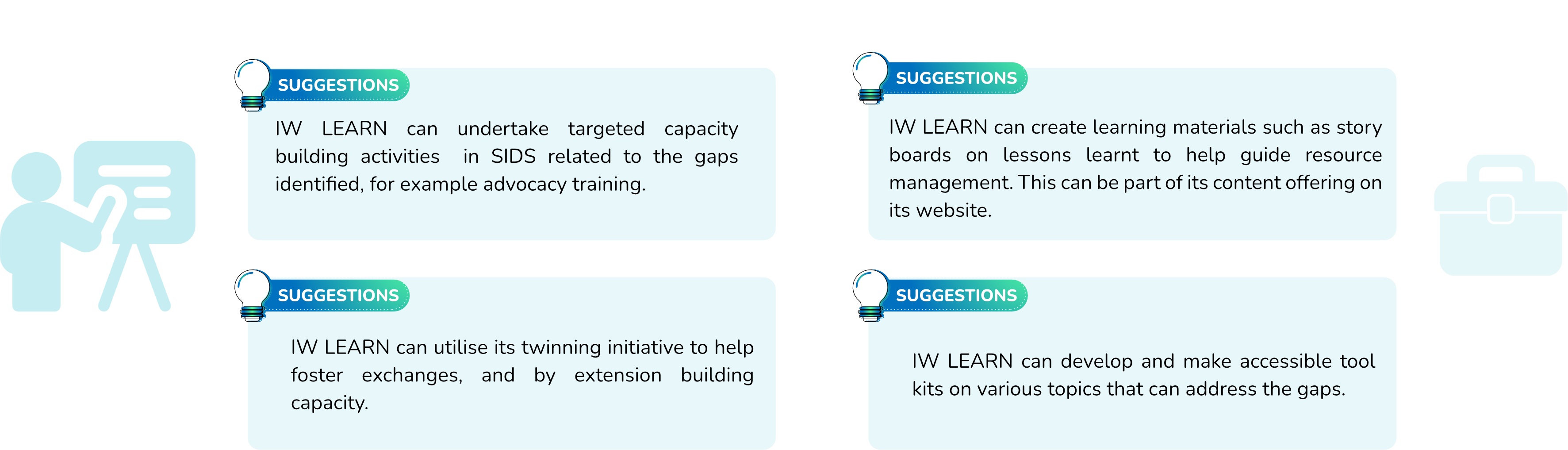 A SIDS-SIDS Green-Blue Economy Knowledge Transfer Hub
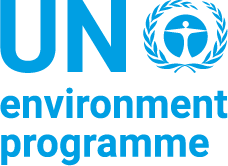 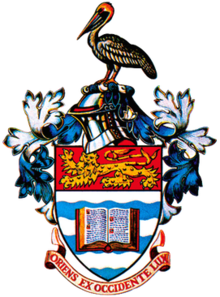 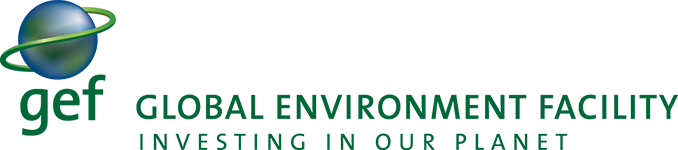 October 2023
Background
Feasibility Study of the Establishment of a SIDS-SIDS Green-Blue Economy Knowledge Transfer Hub (Dr. Mark Griffith, 2021; UNITAR)
Decision 8 - XXII Meeting of the Forum of Ministers of the Environment of Latin America and the Caribbean “on the Environmental Dimension of SIDS (February 2021)




Partnership for Action on Green Economy (PAGE)-Barbados Programme 
Significant impetus for the shaping present concept in partnership with UWI
Mid-sized GEF project (< US$2 million) Demonstrate of proof-of-concept viability
Utilize residual GEF7 resources
GEF has offered favorable signal for support
Regional initiative with 2 national demonstration/focus countries
Barbados and Grenada
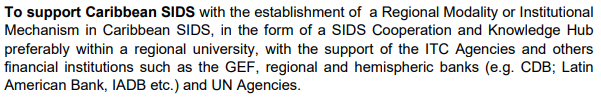 [Speaker Notes: Thank Hon. Adrian R. Forde Minister of Environment, National Beautification and the Blue and Green Economy President of the 22 Forum of Ministers 

Need to big-up Grenada]
Evaluation of Knowledge Management (KM) in the GEF 2020
https://www.gefieo.org/sites/default/files/documents/synopsis/km-study-2020-learnings.pdf
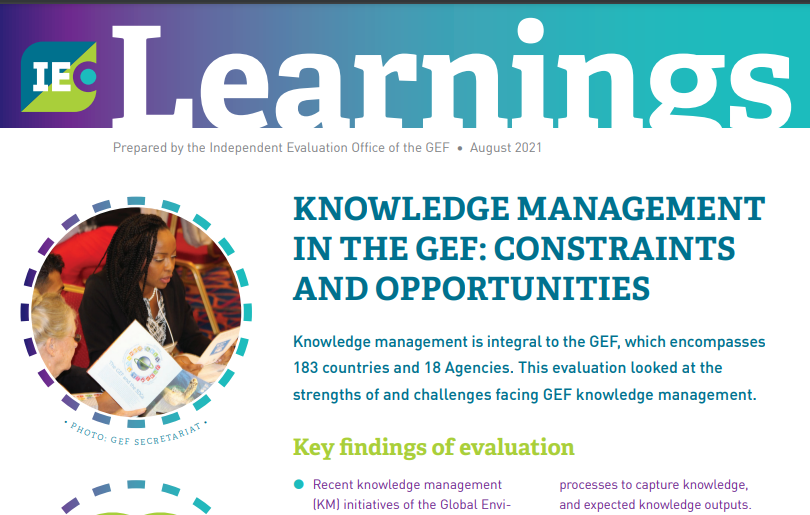 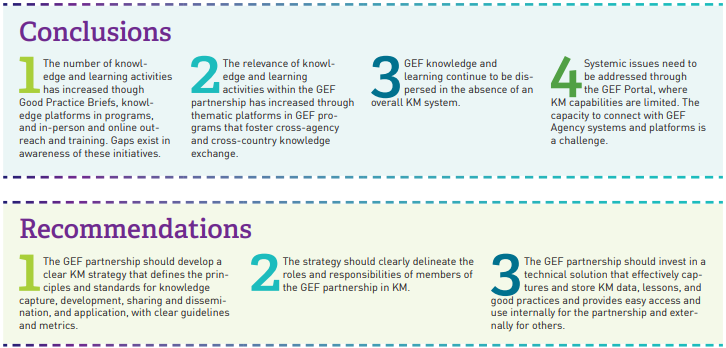 In the Caribbean region…barriers to successful knowledge management (KM) application
GEF findings relevant to Caribbean!
Absence of a sound knowledge of successful green learning elements implemented through GEF projects in CSIDS; countries unable to utilize knowledge in Post-COVID-19 Green-Blue Recovery
notwithstanding there is global consensus that the best response of Building Back Better in the Post COVID-19 era is via a Green and Sustainable Recovery.
Absence of evidence-proven application of green learning elements poses significant constraints in designing a Green Sustainable Post COVID-19 Recovery Response.
Absence of a methodology and system for documenting successfully implemented green solutions done through GEF project investments
Allowed to continue means that CSIDS (GEF) would not be reaping maximum benefits of investments
Opportunities
Caribbean
Cartagena Convention Secretariat/Caribbean Regional Seas Programme
CARICOM institutions; various KM platforms
OECS Knowledge Centre
Partnership Initiative on Sustainable Land Management (PISLM)
Project overview: Demonstration of a Caribbean Mechanism Toward Establishment of a SIDS-SIDS Green-Blue Economy Knowledge Transfer Hub
Duration: 3 years
Implementing agency: UNEP
Executing agency: University of the West Indies (UWI), Cave Hill Campus  
Project cost: GEF grant US$1.78 million; Co- financing: US$3.5 million 
Mid-Sized Project (GEF grant US$2 million and below)
Barbados and Grenada 
GEF focal area alignment: Land degradation
Main programming directions:
LD-2-5 Create enabling environments to support scaling up and mainstreaming of SLM and LDN
On GEF website: https://www.thegef.org/projects-operations/database?project_search=10992
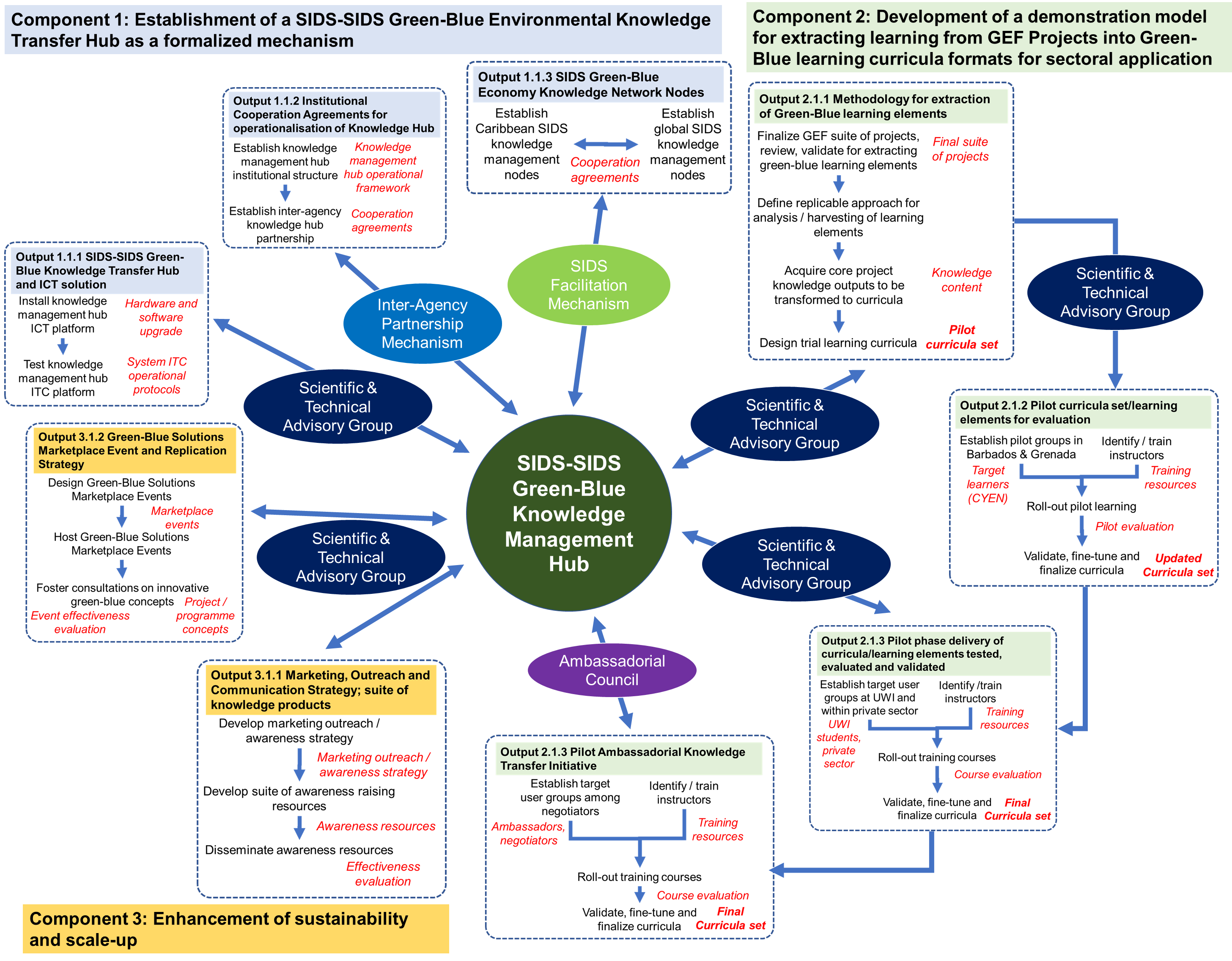 Component 1: Establishment of a SIDS-SIDS Green-Blue Environmental Knowledge Transfer Hub as a formalized mechanism
Output 1.1.2. SIDS-SIDS Green-Blue Knowledge Transfer Hub (KTH) and ICT solution for evaluation and endorsement of lead partners

Output 1.1.2. Institutional Cooperation Agreements for operationalisation of the SIDS-SIDS Green-Blue Knowledge Transfer Hub with partner agencies signed by partner organizations

Output 1.1.3. SIDS Green-Blue Economy Knowledge Network Nodes for the strengthening of inter- and intra-regional cooperation between SIDS
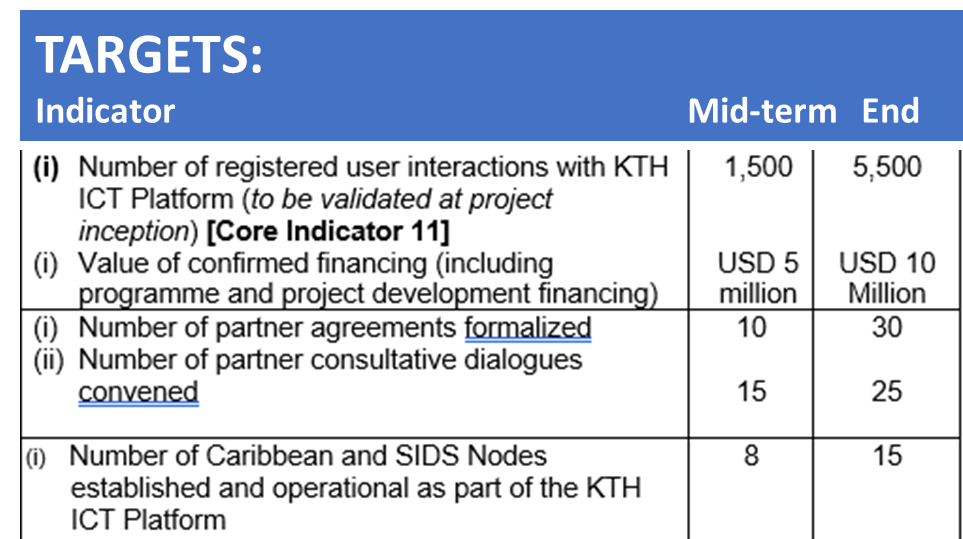 Component 2:  Development of a demonstration model for extracting learning from GEF Projects into Green-Blue learning curricula formats for sectoral application
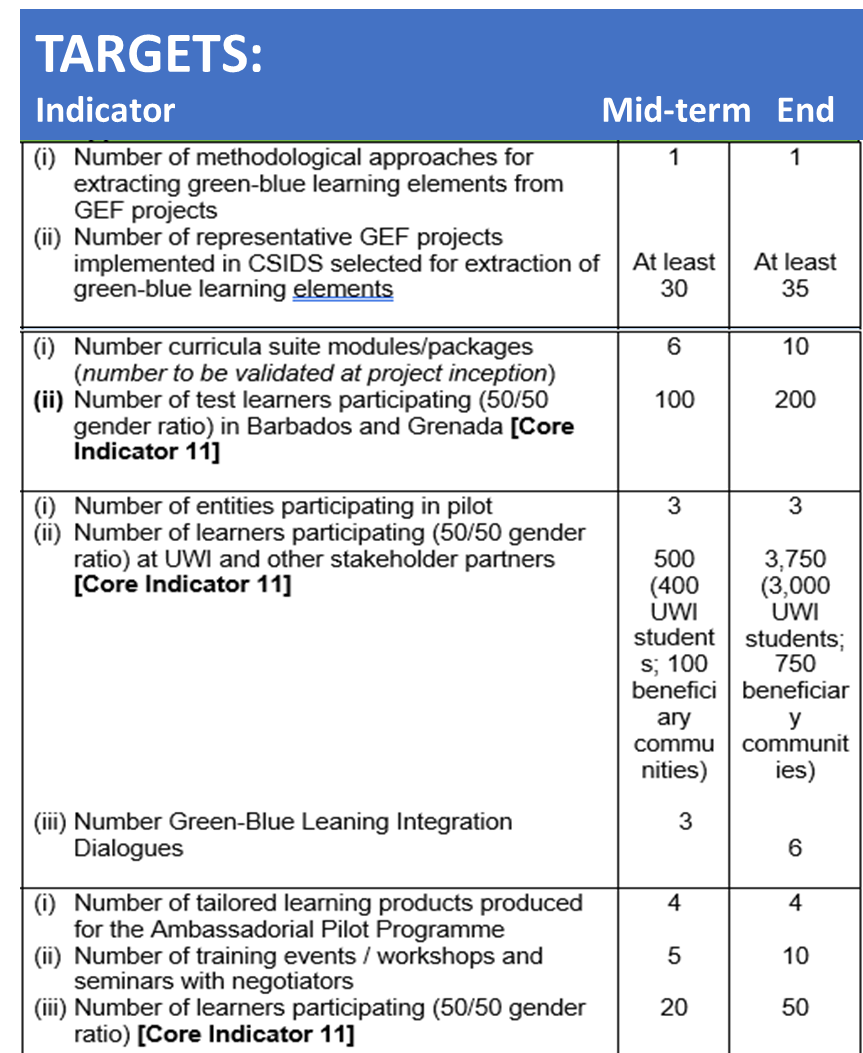 Output 2.1.1: Methodology and system for analysis of and extraction of Green-Blue learning elements developed from GEF projects implemented in CSIDS for evaluation by KT Hub partners

Output 2.1.2 Pilot curricula set/learning elements extracted from GEF projects (on sector-based environmentally sound and innovative technologies and policy instruments) designed for multiple delivery platforms for evaluation by KT Hub partners

Output 2.1.3 Pilot phase delivery of curricula/learning elements tested, evaluated and validated by target learners and users (students, professionals) and KT Hub partners

Output 2.1.4: Pilot Ambassadorial Knowledge Transfer Initiative and evaluation by users
Component 3:  Enhancement of sustainability and scale-up
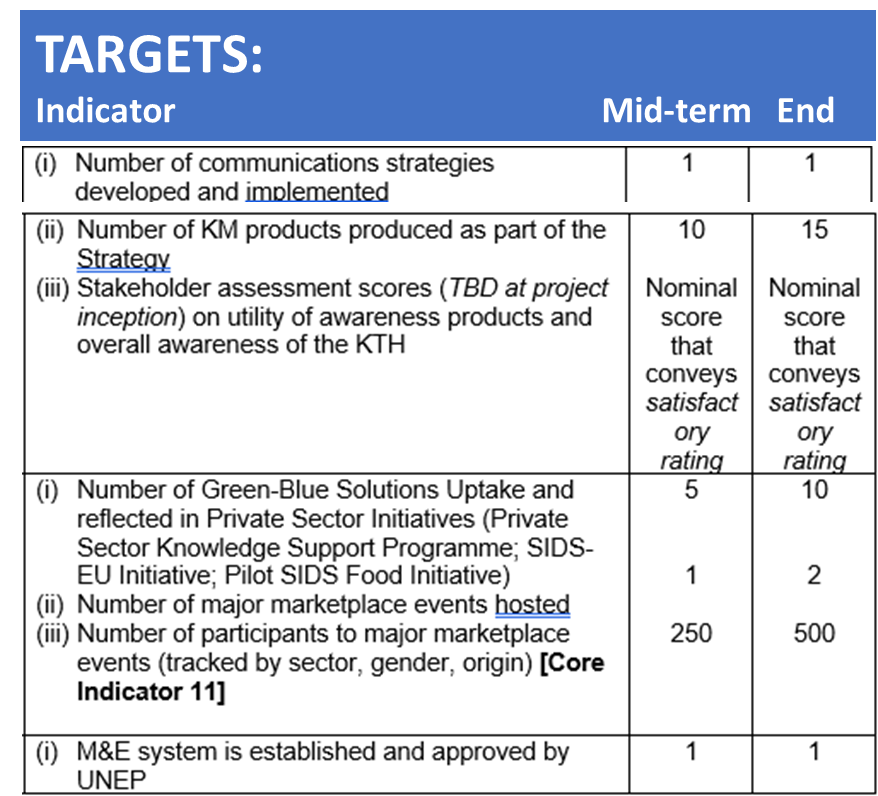 Output 3.1.1: Marketing, Outreach and Communication Strategy and accompanying suite of knowledge products for uptake by target stakeholders

Output 3.1.2: Green-Blue Solutions Marketplace Event and Replication Strategy to sustain promotion of innovation generated by GEF Projects via the KT Hub in CSIDS and global SIDS

Output 3.1.3: Project monitoring and evaluation system (standard element within the project design framework)
Project management arrangements
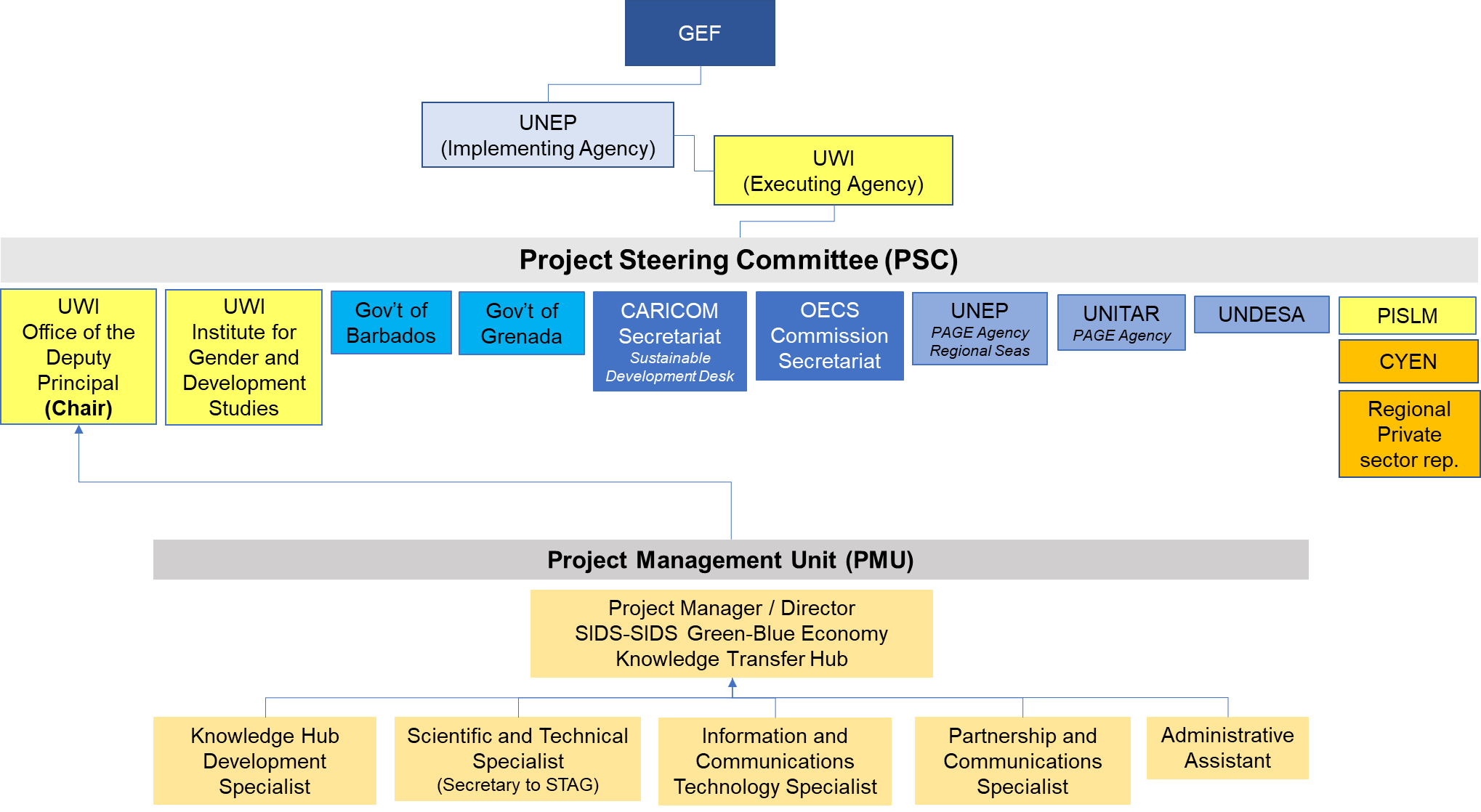 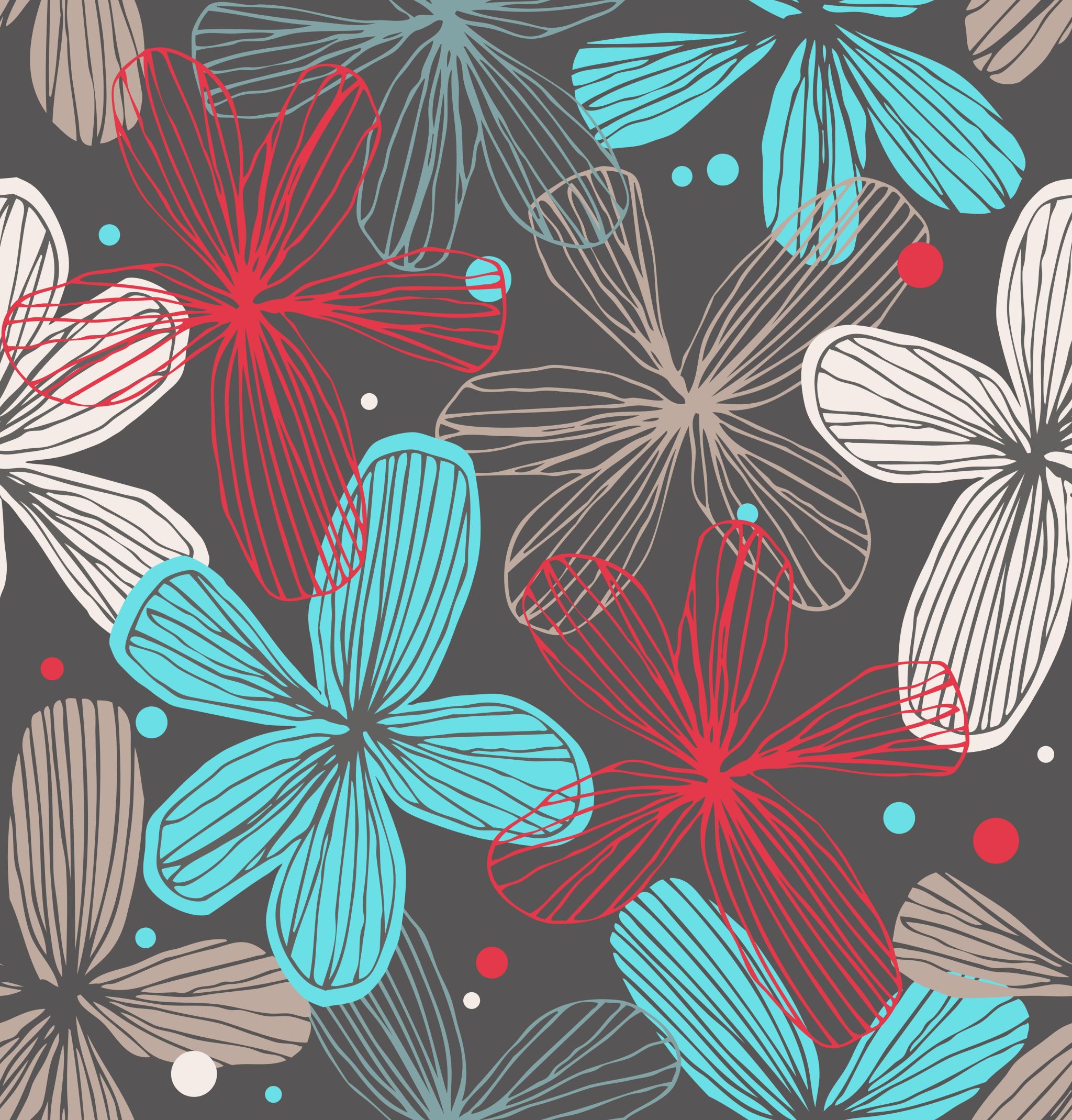 The End
l
What’s next for IW:LEARN on SIDS?
Sub-component 3.1: Twinning and dialogue activities in support of regional collaboration among SIDS via cooperation among all focal area projects and participating countries;
Sub-component 3.2: Strengthened web portal and resource catalogue to facilitate information-sharing and learning across the SIDS project portfolio in support of the SAMOA Pathway areas and beyond;
Sub-component 3.3: Training courses and other capacity-strengthening guidance developed on cross-cutting topics of relevance to SIDS; 
Sub-component 3.4: Intra and inter-regional training delivered in and among SIDS regions through regional partners. 
Three regional cross-cutting training workshops 
Organize an inter-regional  SIDS training workshop to follow up on the training and to share lessons learned and experience inter-regionally
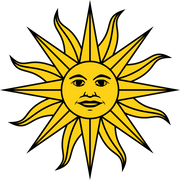 l
l
SIDS Twinning Programme is OPEN!
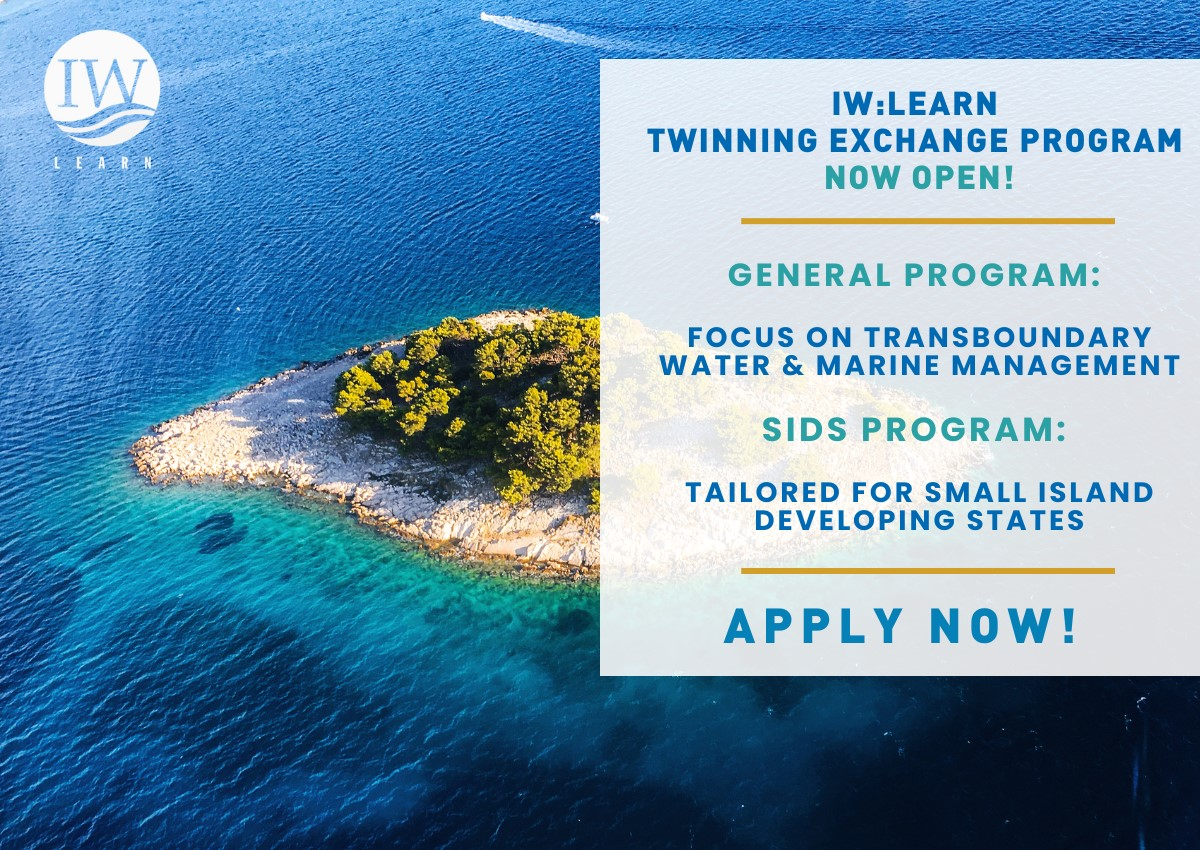 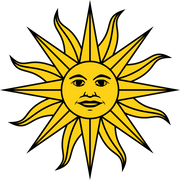 l